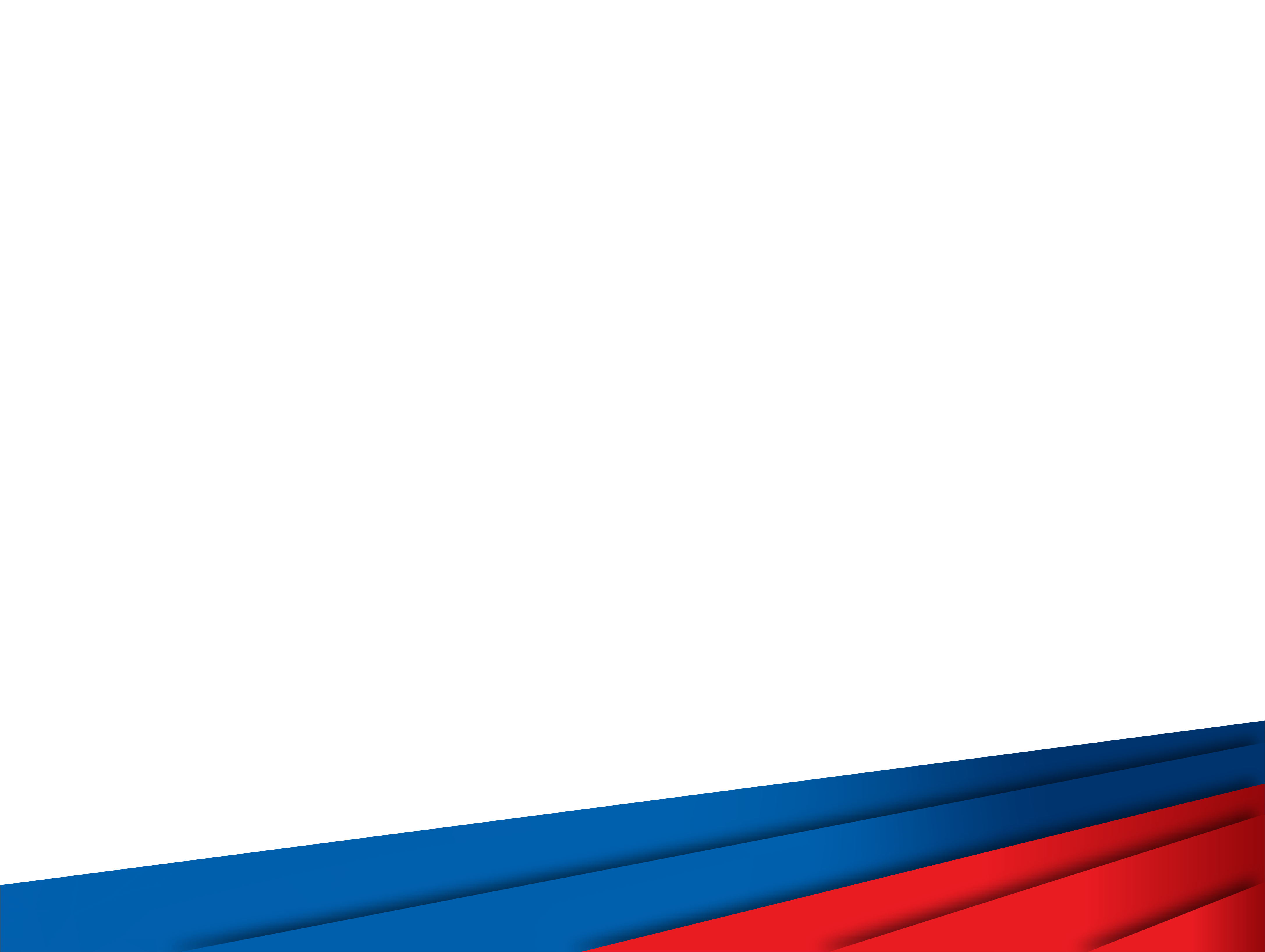 «Российский университет спорта «ГЦОЛИФК»
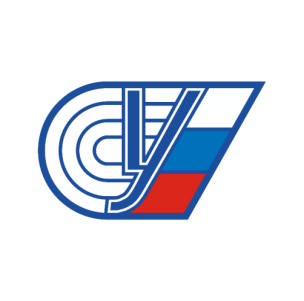 Дисциплина: Методы педагогической диагностики
Тема: «Виды педагогического наблюдения по основаниям»
Выполнил:___________________
_____________________________
Проверил:___________________
____________________________
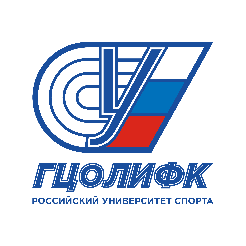 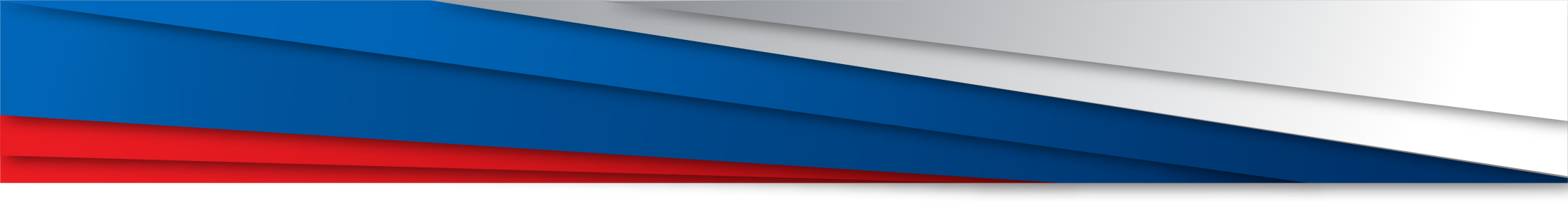 Наблюдение как научный метод
2
Наблюдение как научный метод – это целенаправленное, планомерное и систематическое восприятие педагогических явлений, в процессе которого исследователь получает конкретный фактический материал.
Основная функция наблюдения состоит в избирательном отборе сведений об изучаемом процессе в условиях прямой и обратной связи исследователя с объектом наблюдения. Наблюдение направлено на вскрытие существенных взаимосвязей и отношений в наблюдаемой действительности.
Результаты наблюдения зависят от умения исследователя целостно воспринимать наблюдаемую ситуацию, замечать не только относительно ясные внешние приметы деятельности, но и фиксировать малозаметные черты поведения наблюдаемых.
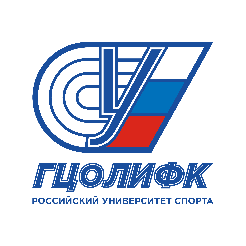 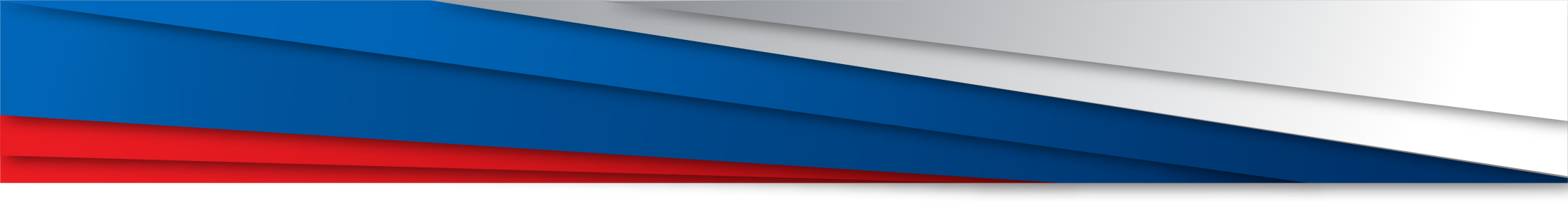 Виды педагогического наблюдения по основаниям
3
По степени участия наблюдателя в исследуемой ситуации:
- непосредственное наблюдение,- опосредованное наблюдение.
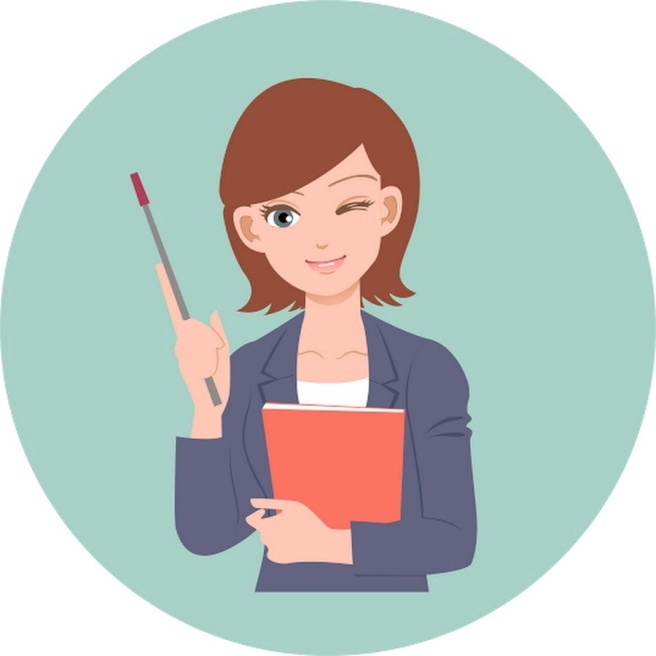 По способу наблюдения:
- открытое наблюдение,- скрытое наблюдение.
По длительности наблюдения:
- долговременное наблюдение,- кратковременное наблюдение.
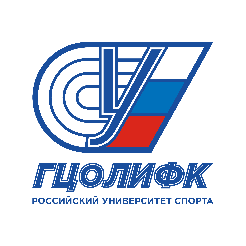 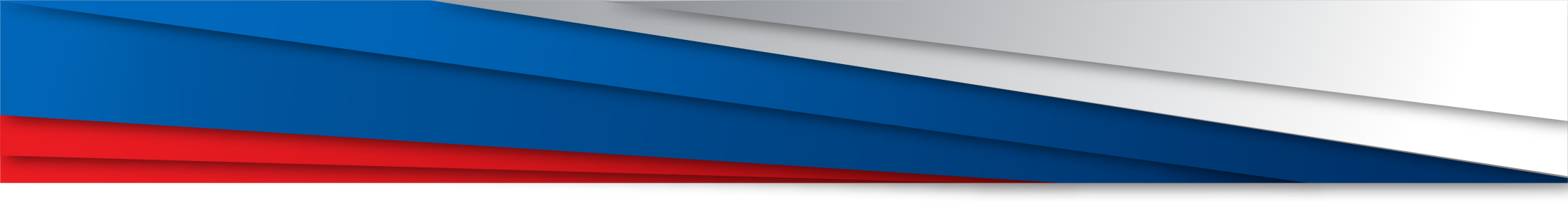 Виды наблюдения по степени участия наблюдателя в исследуемой ситуации
4
Непосредственное наблюдение, как правило, проводит сам исследователь, непосредственно наблюдая за изучаемым явлением и процессом. Это наблюдение, при котором между объектом и его исследователем имеются прямые отношения, связи устанавливаются без промежуточных показателей, переходов, индикаторов. При этом важен характер отношения наблюдателя к наблюдаемым явлениям – наблюдение может быть явным (открытым) или скрытым, причастным (включенным) или непричастным. Наряду с открытым, непосредственным наблюдением существует форма скрытого, опосредованного наблюдения. Это наблюдение, выполняемое не самим исследователем, а через уполномоченные лица, работающие по программе и заданию исследователя. Такой метод дает возможность обеспечить ход учебно-воспитательного процесса без нарушения естественной ситуации, ее нормального течения присутствием наблюдателей.
Опосредованное наблюдение. Самонаблюдение - вид опосредованного наблюдения, при котором учащийся по заданию исследователя наблюдает за собой. Например, учащийся фиксирует очередность выполнения домашнего задания по учебным предметам, а также время, затраченное на подготовку каждого задания. Таким образом, по результатам самонаблюдений исследователь сможет сделать выводы об эффективности самостоятельной работы учащегося и разработать рациональную методику выполнения домашнего задания и распределения времени. 
Еще одним видом опосредованного наблюдения является наблюдение посредством продуктов деятельности учащихся. Например, изучение конспектов учащихся позволяет сделать выводы об их деятельности на уроке.
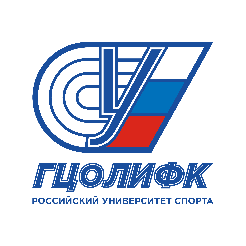 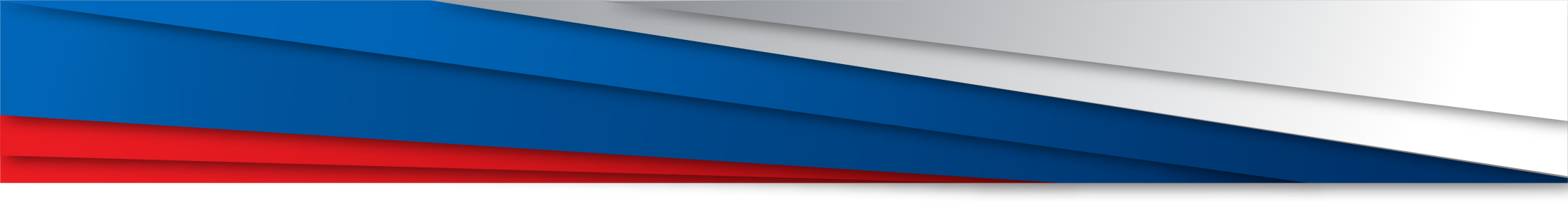 Виды наблюдения по способу наблюдения
5
Открытое наблюдение –это наблюдение, которое протекает в условиях осознанного учителем и учащимися факта присутствия посторонних наблюдателей. В присутствии посторонних людей необходим этап привыкания. Результаты опросов показывают, что учителя небезразличны к присутствию посторонних людей на уроке. Недостатком данного вида наблюдения является и то, что если наблюдаемые знают о том, что стали объектом изучения, то они могут искусственно менять характер своих действий, подстраиваясь под то, что, по их мнению, хотелось бы видеть наблюдателю.
Скрытое наблюдение – наблюдение, при котором испытуемые не осознают подконтрольность. Скрытое наблюдение может быть организовано с помощью камер видеонаблюдения. В Германии есть опыт использования полупрозрачных стен в кабинетах школ.
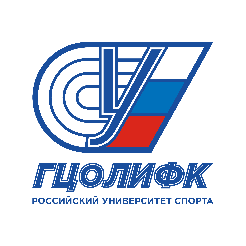 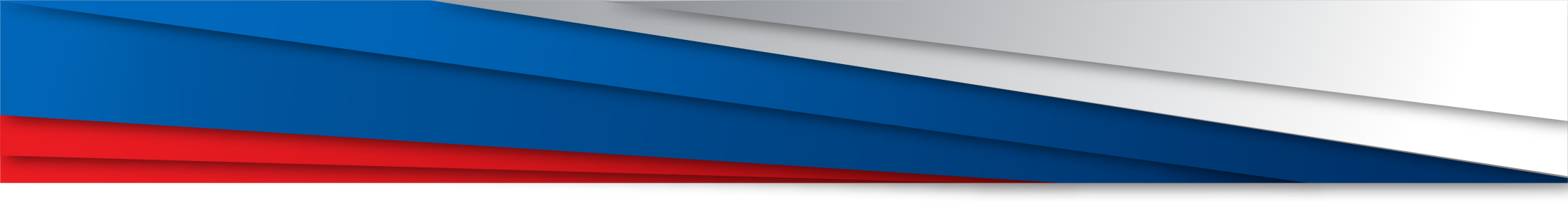 Виды наблюдения по длительности
6
Кратковременное (дискретное) наблюдение можно использовать в разных вариантах. Например, исследователь ведет наблюдение по какой-то проблеме, повторяя его через короткие промежутки времени (наблюдает деятельность отдельного лица или определенного коллектива в определенное время дня, в течение одного часа, нескольких минут).
К долговременному типу наблюдения относится также каузальное наблюдение. Оно заключается в наблюдении отдельных случаев, которые представляют какой-то интерес, отклоняются от нормы и т. д. Цель такого наблюдения – обнаружить причины явления с тем, чтобы его объяснить и прогнозировать. В педагогике используется также форма так называемого экспериментального наблюдения. Оно заключается в том, что исследователь вносит в обычный процесс обучения, в соответствии со своей гипотезой, некоторые новые элементы экспериментального характера. Далее новый процесс наблюдается в естественных условиях занятий и фиксируется.
Долговременное наблюдение обычно применяется при изучении развития социальных отношений, складывающихся в группе учащихся, в классе в течение нескольких лет.
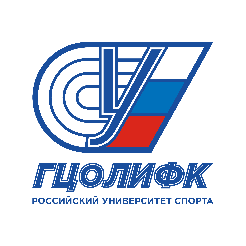 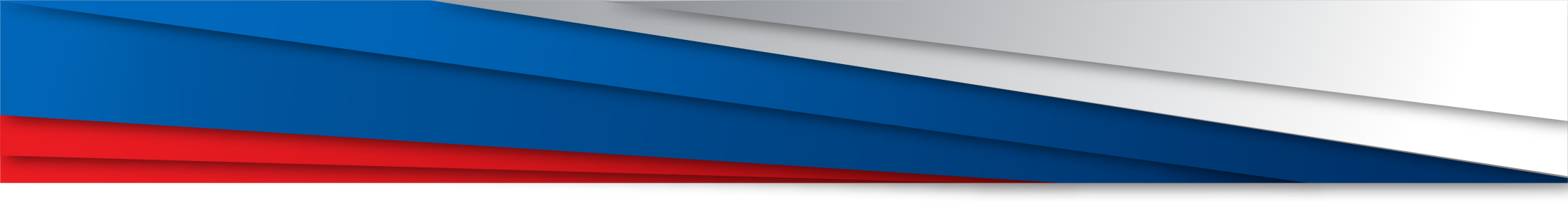 Ограниченность наблюдения
7
– оно не обеспечивает возможность предвидеть, когда в исследуемом явлении проявится нечто важное, существенное с точки зрения исследуемой проблемы;
 – некоторые явления и ситуации недоступны наблюдению; 
– прямому наблюдению доступно сравнительно небольшое число объектов;
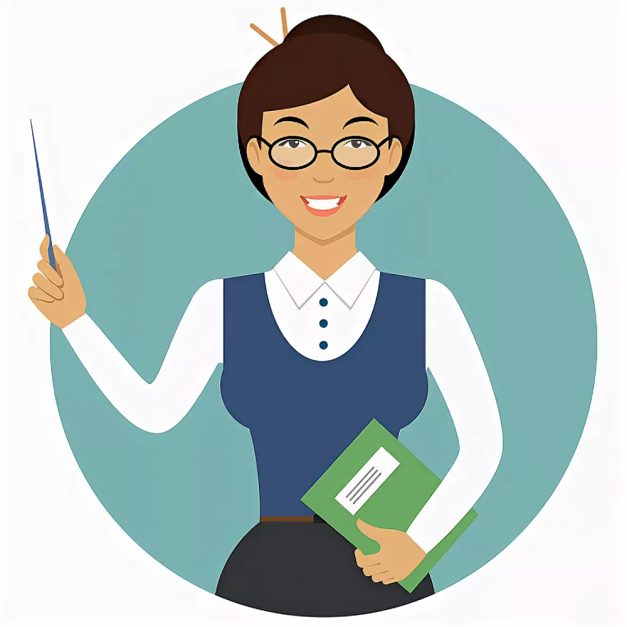 – полученный материал часто с трудом поддается статистической обработке; 
– излишняя идентификация наблюдателя со средой (например, если наблюдатель участвует в деятельности наблюдаемых) может привести к одностороннему, субъективному взгляду на реальность.
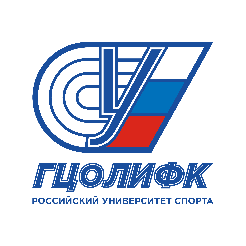 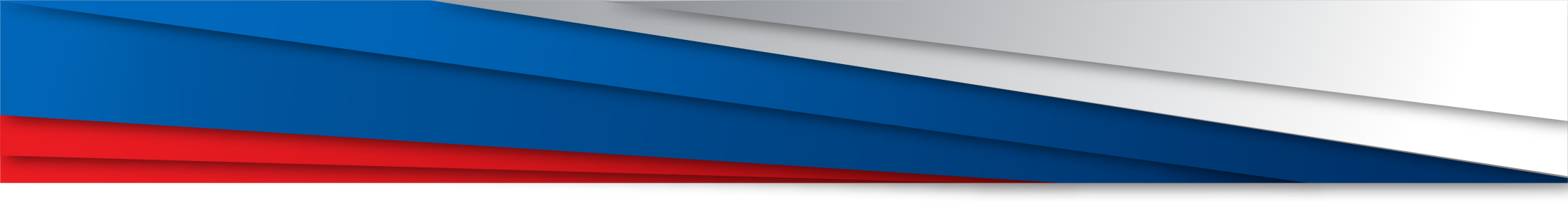 Вопросы по теме
8
По способу наблюдения различают следующие виды педагогического наблюдения:

А) Непосредственное и опосредованное
Б) Открытое и скрытое педагогическое наблюдение
В) Верно А и Б
Г) Нет верного ответа
Виды педагогического наблюдения по основаниям:

А) По степени участия наблюдателя в исследуемой ситуации, по способу наблюдения, по длительности наблюдения
Б)По целям и задачам, по способу наблюдения, по длительности наблюдения
В)По функциям, по степени участия наблюдателя в исследуемой ситуации, по способу наблюдения, по длительности наблюдения
Г)Нет правильного ответа
По длительности педагогическое наблюдение бывает:

А) Краткосрочное, среднесрочное, долгосрочное
Б) Долговременное и кратковременное
В) Квартальное, годовое, недельное
Г) нет верного ответа
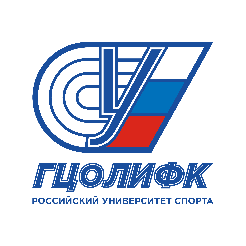 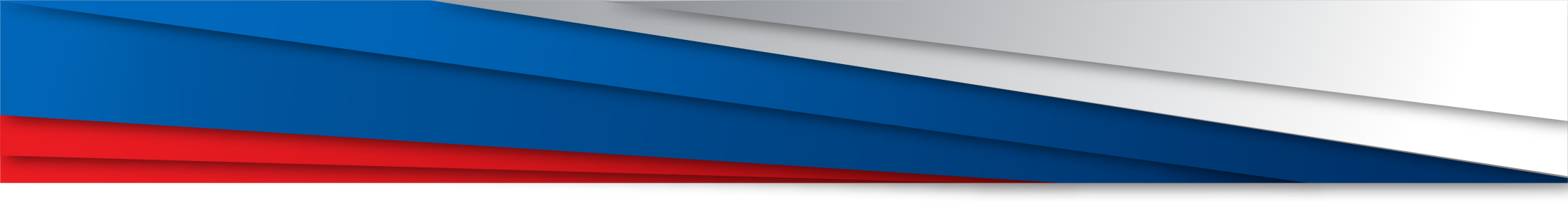 Список литературы
Виды педагогических наблюдений [Электронная версия][Ресурс:https://cito-web.yspu.org/link1/metod/met93/node15.html]
 Доклад по педагогике «Виды наблюдения» [Электронная версия][Ресурс:https://infourok.ru/doklad-po-pedagogike-vidy-nablyudeniya-7024079.html]
 Наблюдение как метод педагогического исследования и методика его проведения [Электронная версия][Ресурс:https://educentr-kudrovo.vsevobr.ru/images/Documents/metod-raboty/material_medianar.pdf]
Наблюдение как метод педагогического исследования[Электронная версия][Ресурс: https://nsportal.ru/detskiy-sad/raznoe/2014/03/11/nablyudenie-kak-metod-pedagogicheskogo-issledovaniya]
9
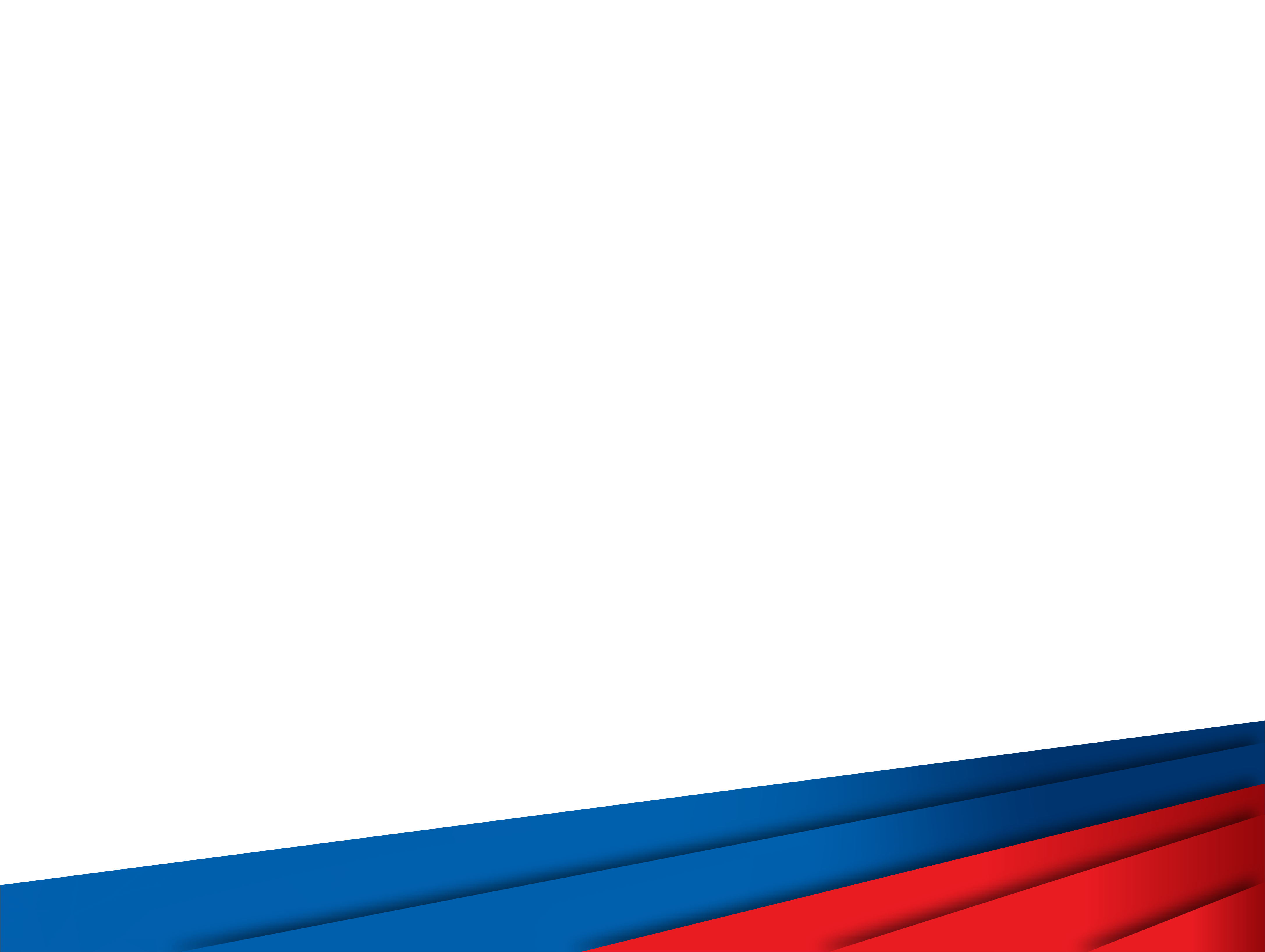 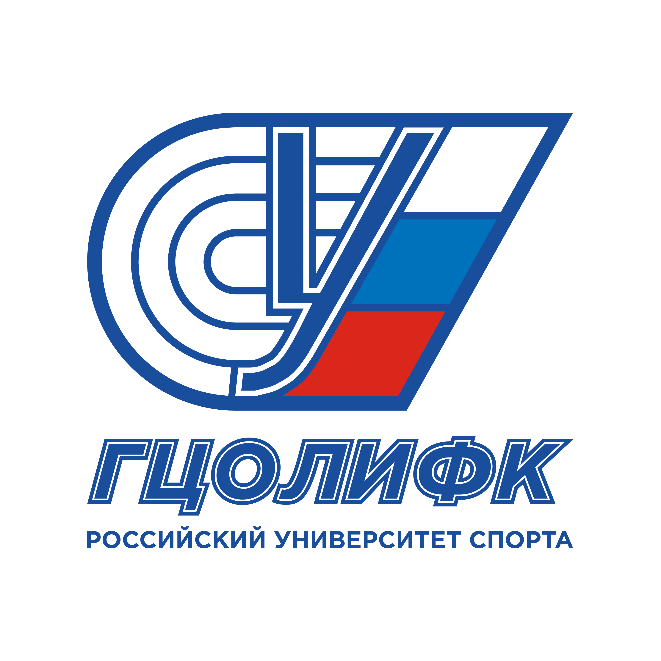 СПАСИБО ЗА ВНИМАНИЕ!